Grupo de Trabalho para a Transformação Digital nos Governos Estaduais e Distrital – GTD.GOV
4ª Reunião Presencial
13.03.2020 – Brasília/DF
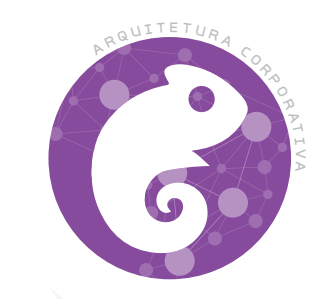 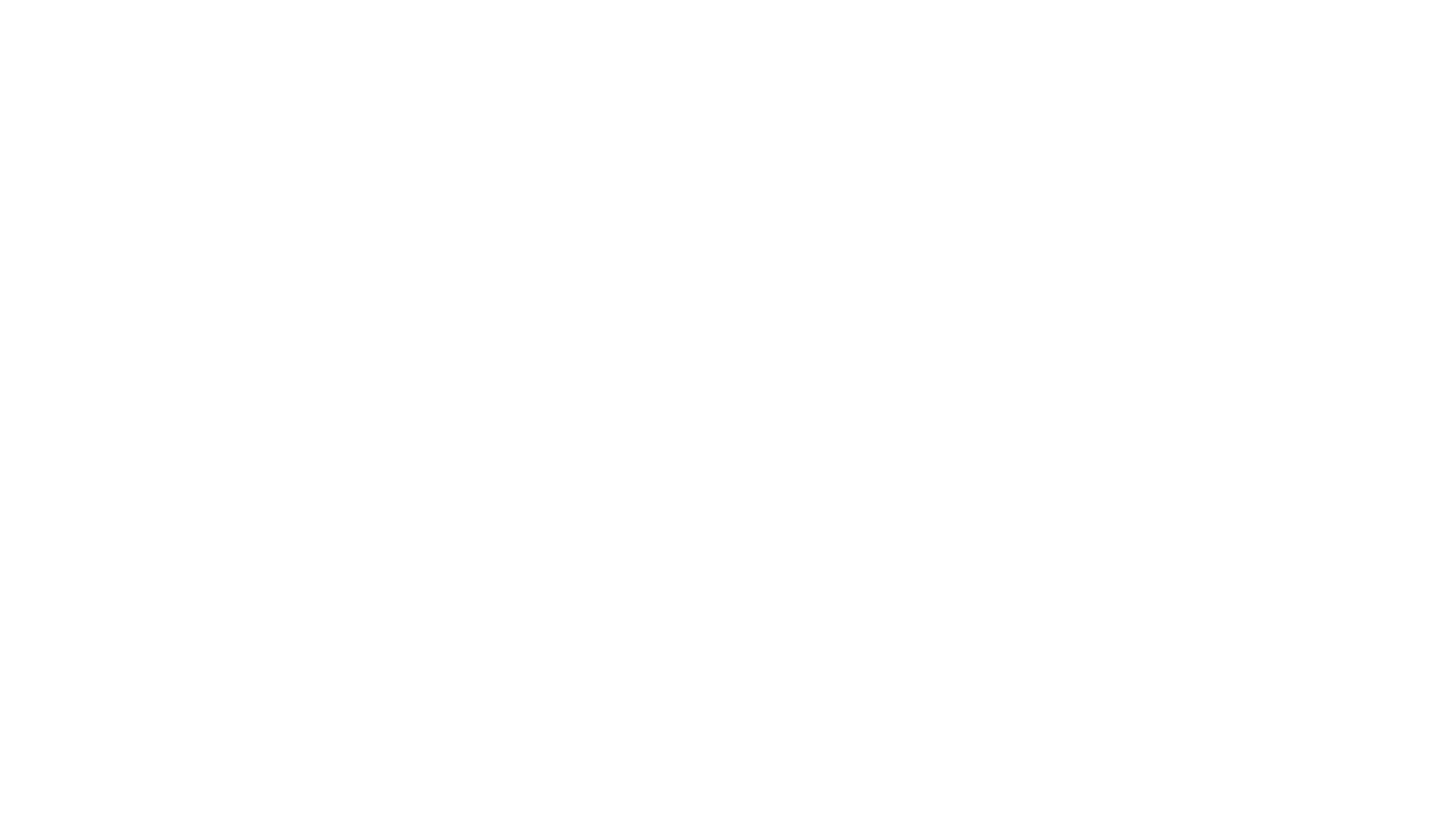 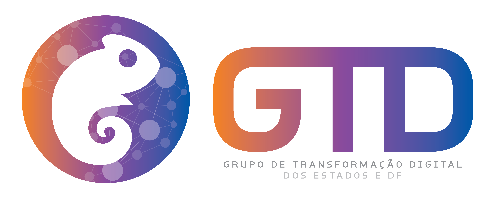 ARQUITETURA CORPORATIVA
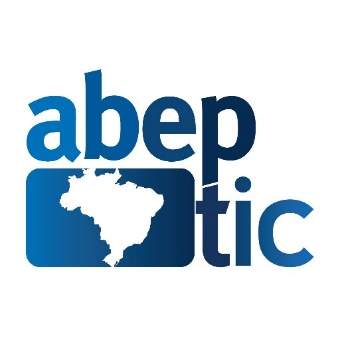 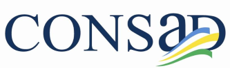 Ações desenvolvidas – mai à nov/2019
Ações desenvolvidas – nov/2019 à fev/2020
Ações a desenvolver   – mar/2020 à jun/2020
Ações 2020 – 1º Semestre
Subgrupo de Arquitetura
Realizar capacitação em arquitetura corporativa para, no mínimo, 2 especialistas de, no mínimo, 10 UFs;
Aplicar os conceitos de arquitetura corporativa para diagnostico e desenho de arquitetura de transição de cada estado (em pelo menos 10 estados)
Desenvolver Arquitetura Corporativa de referência para back office do governo (intra gov)
Desenvolver um modelo para acompanhamento da situação e evolução das plataformas digitais dos governos estaduais;
Produção de pelo menos 10 vídeos (pílulas de conhecimento) para compartilhamento.
Nova demanda identificada a ser discutida no Grupo: Contratação de Plataforma de Suporte à Transformação Digital, com:
BPMS
ECM
Low Code
CRM
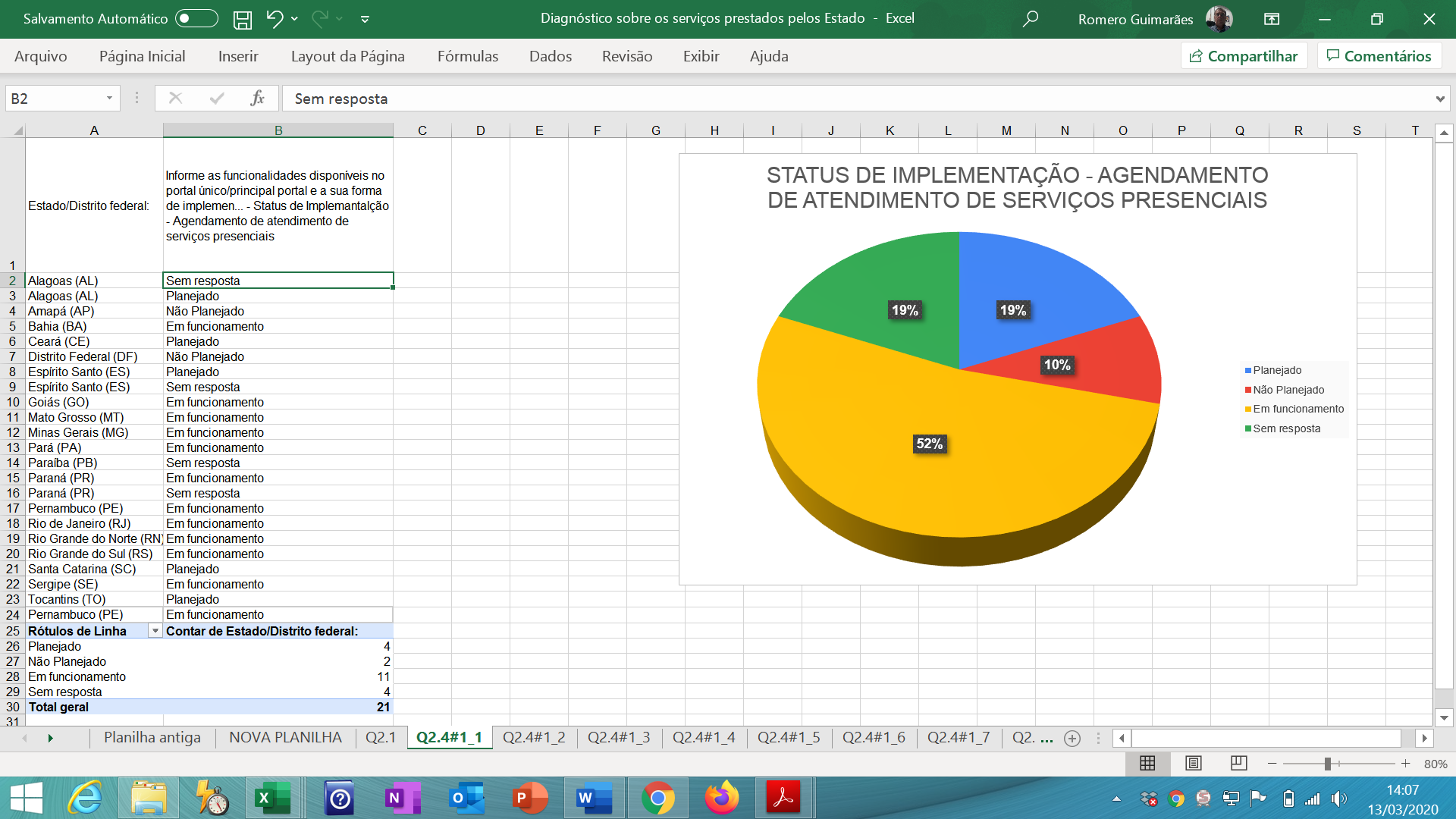 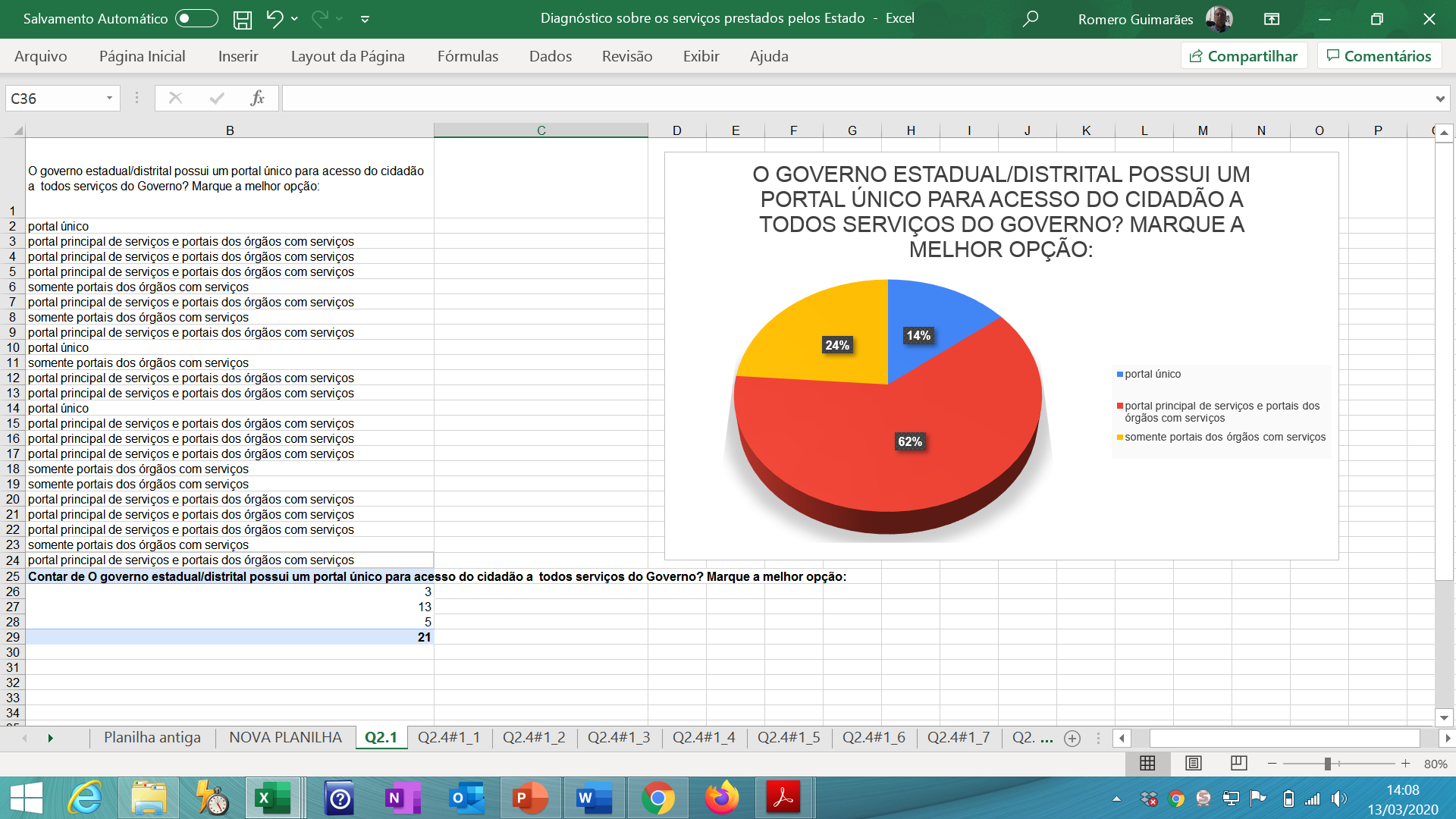 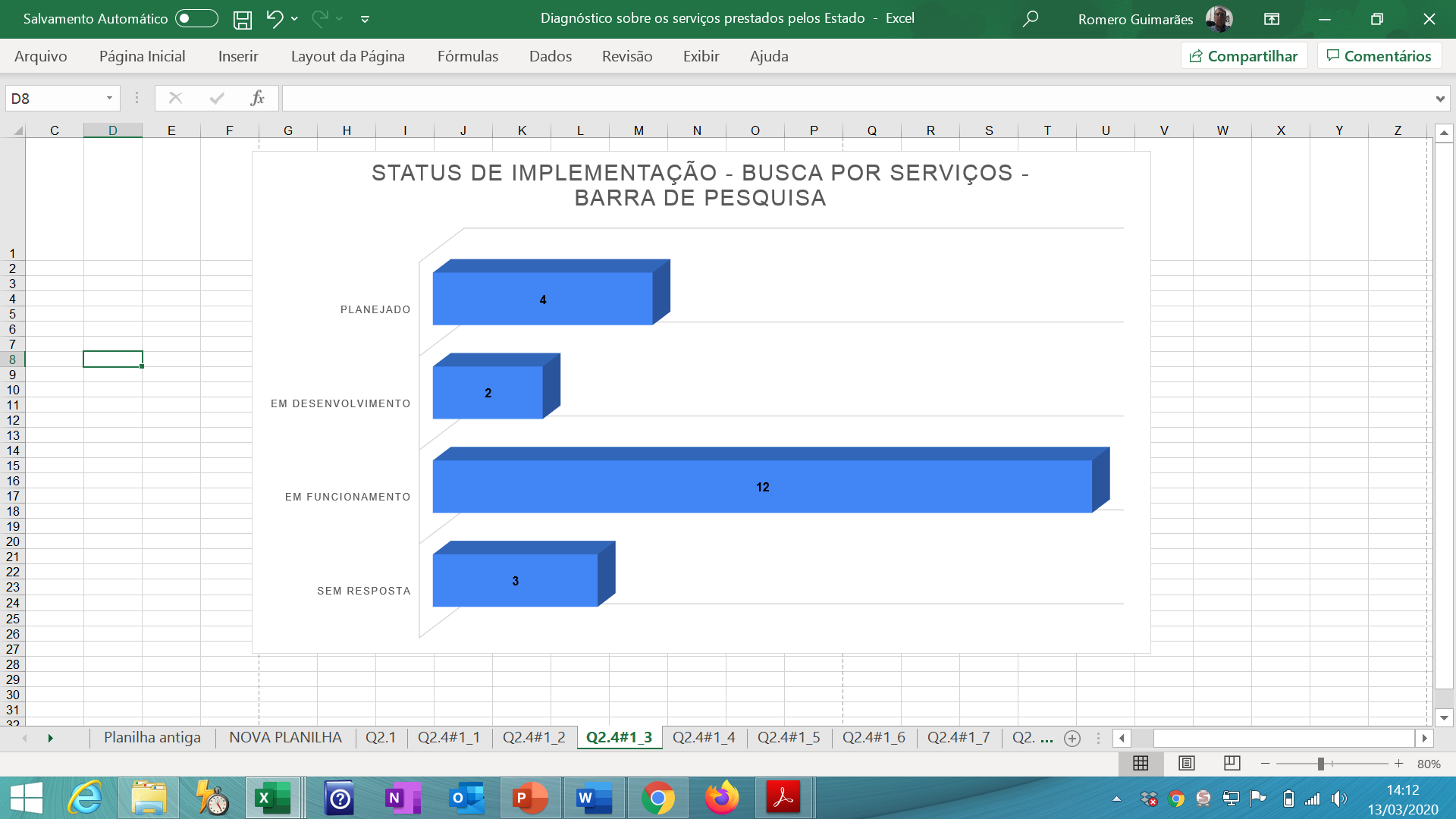 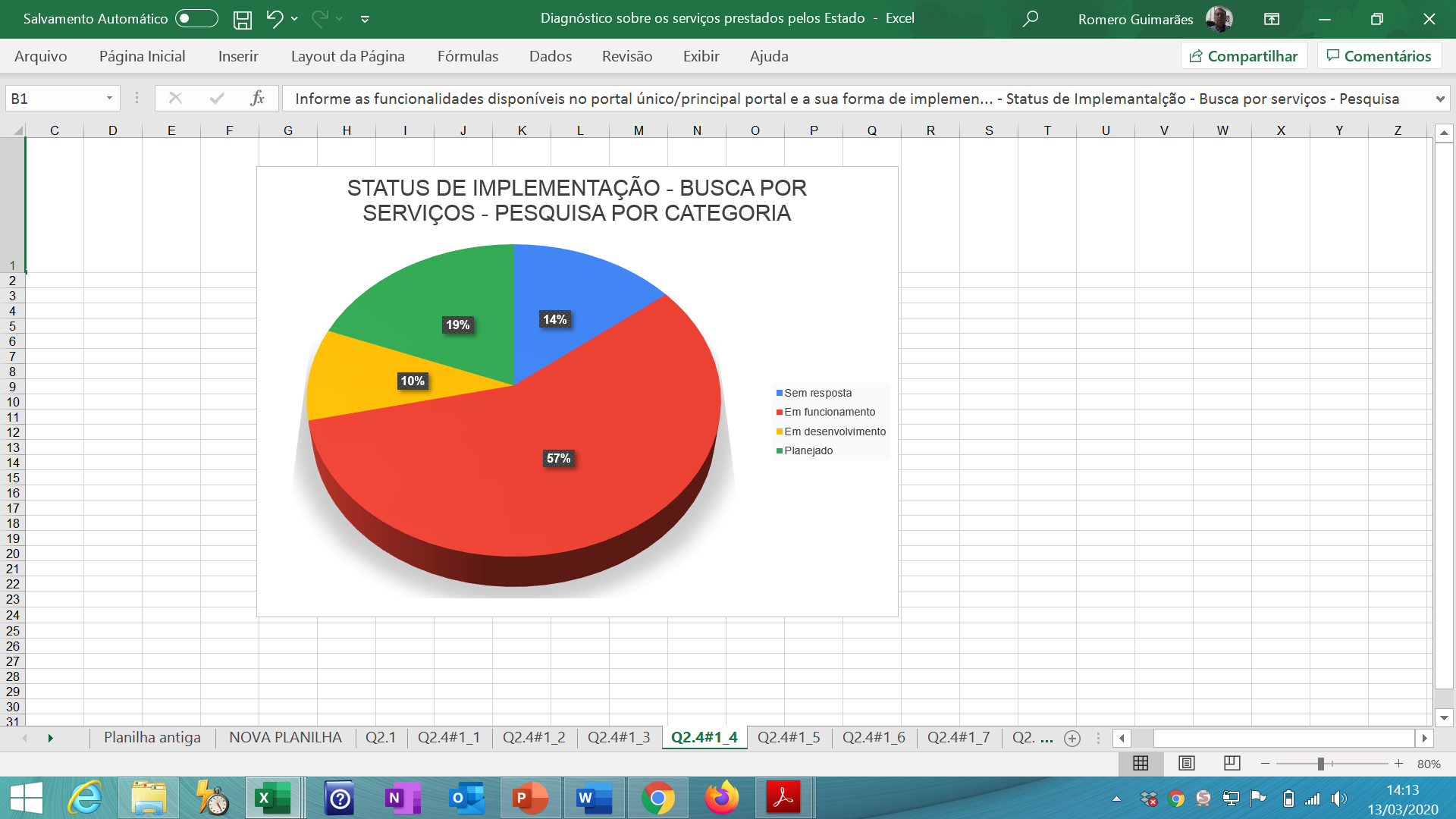 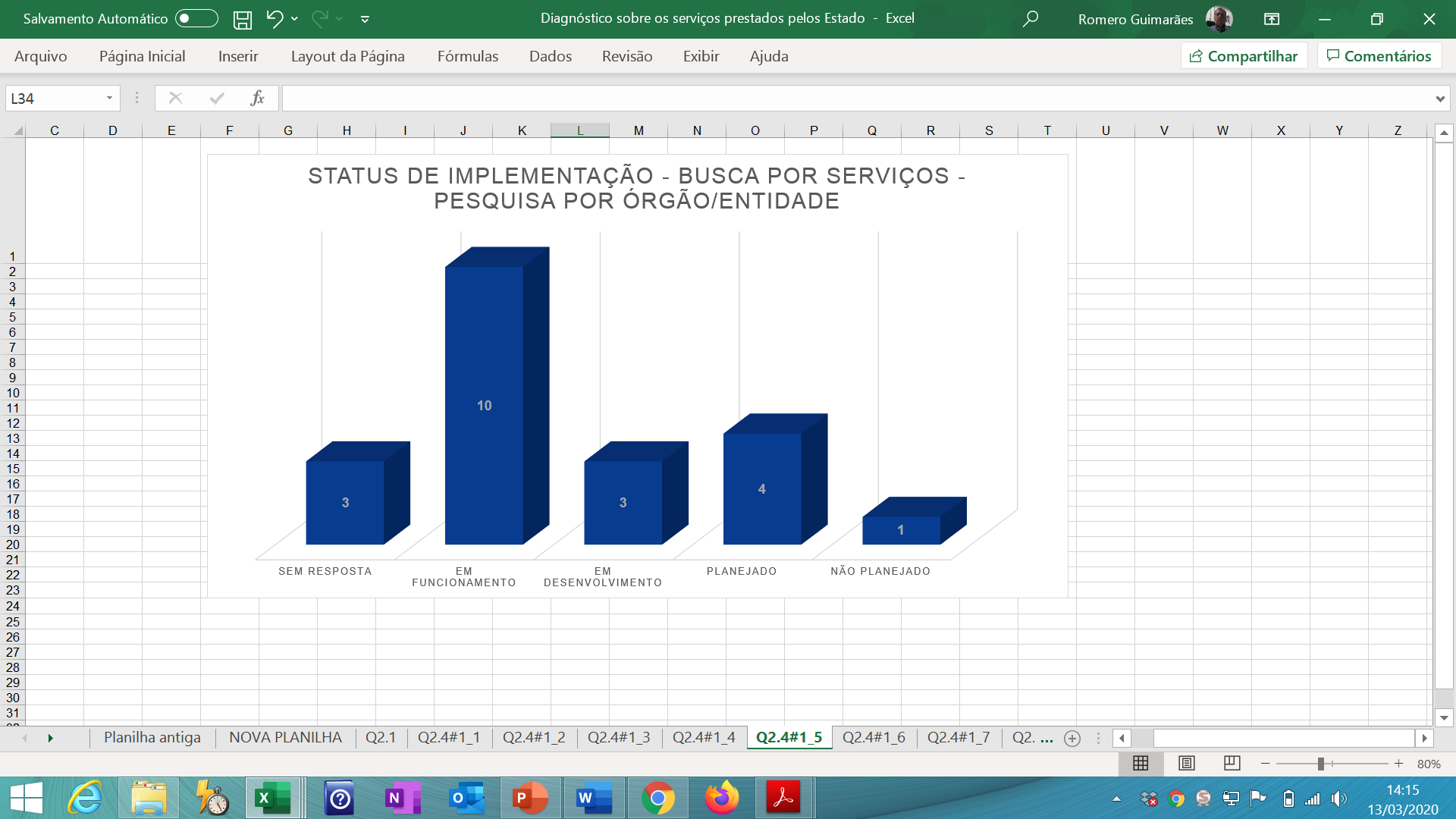 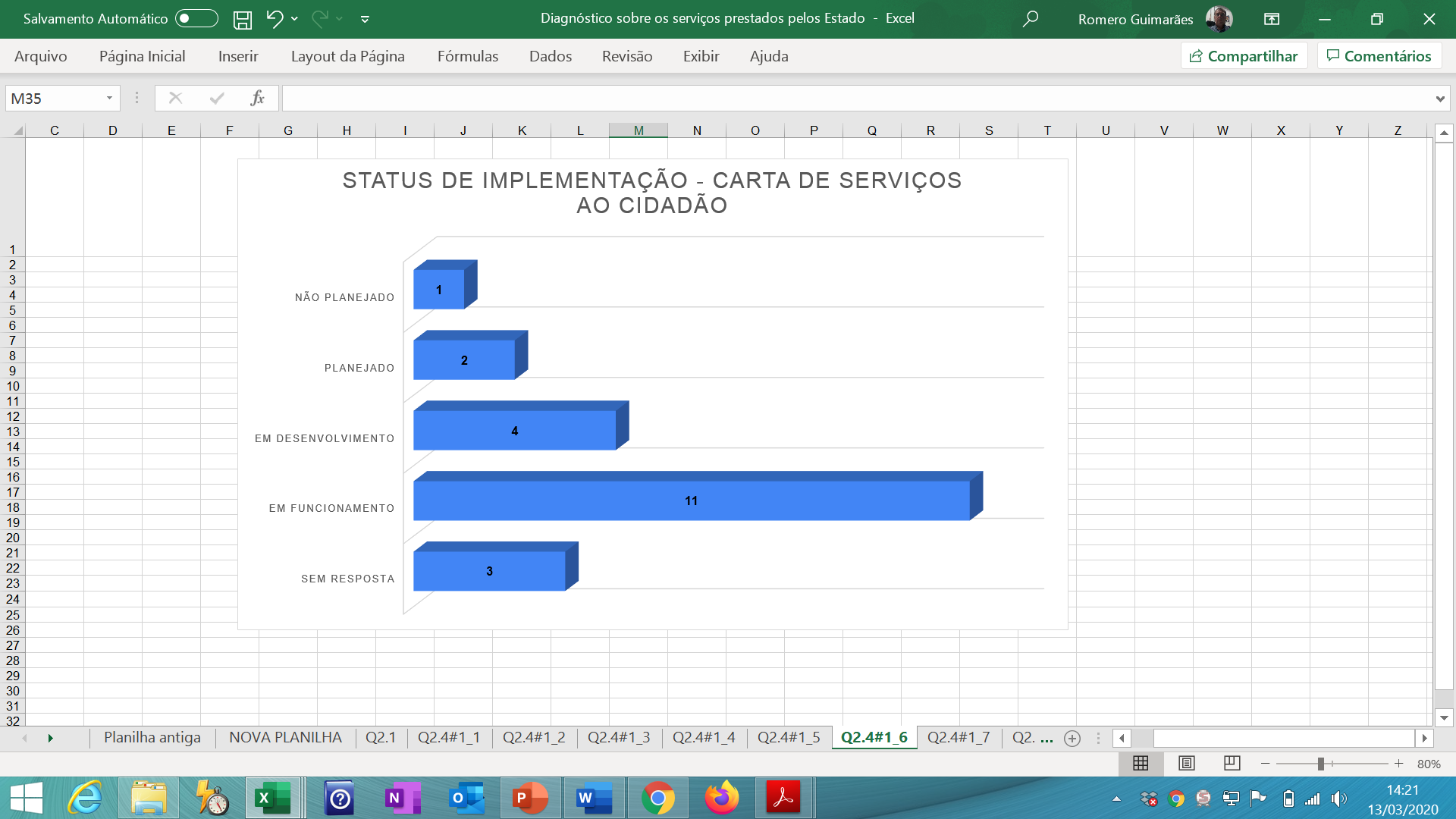 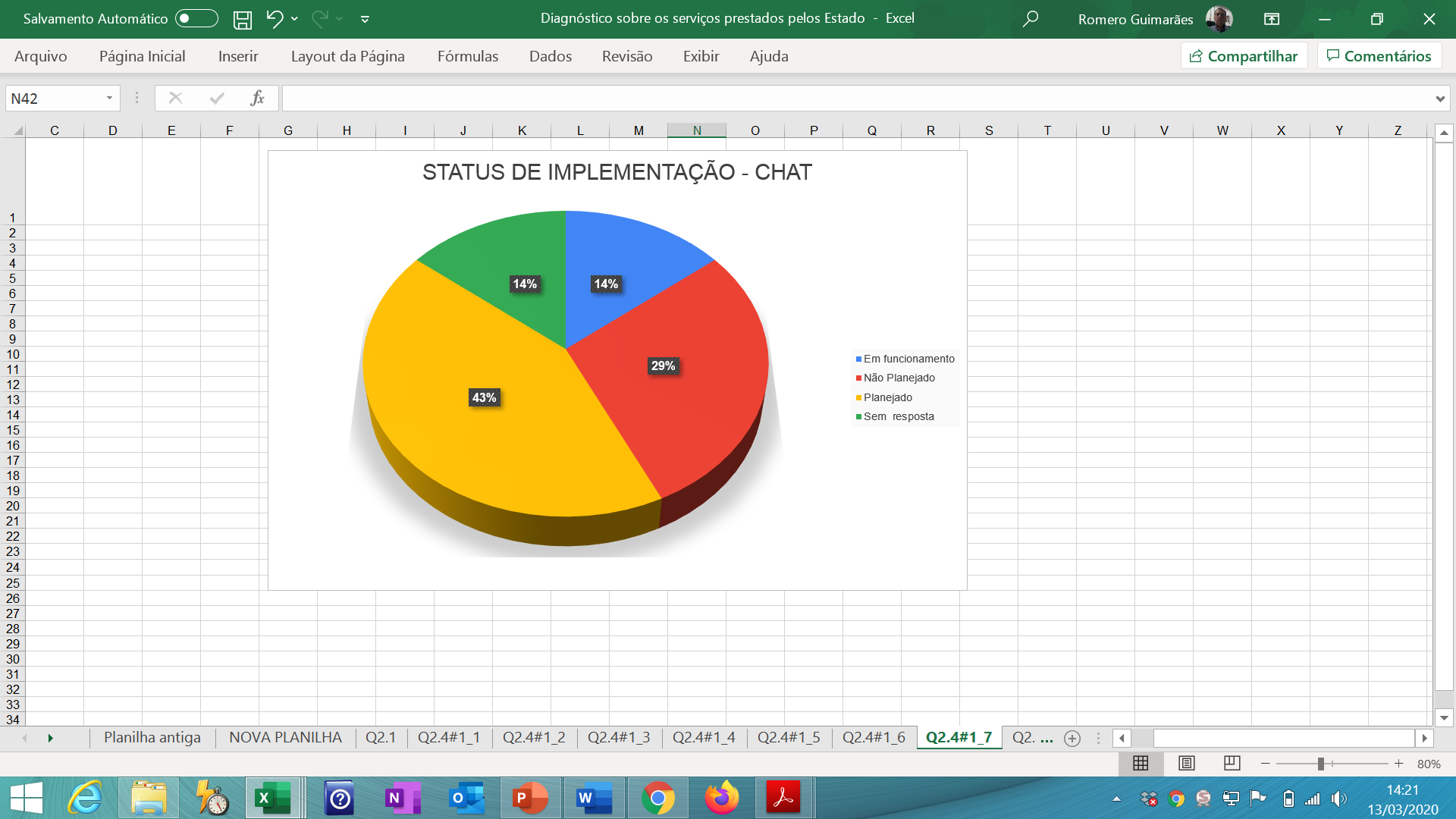 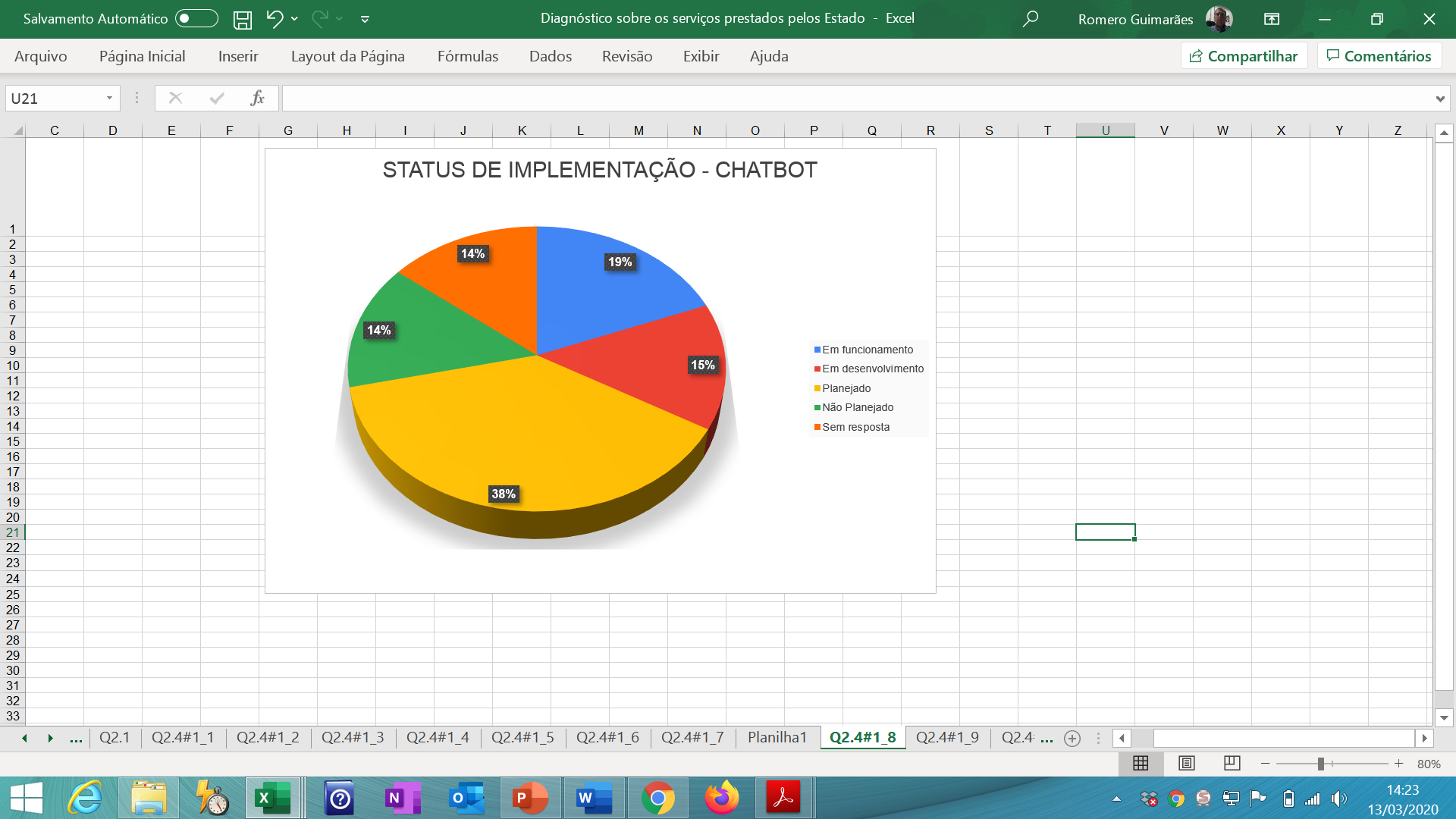 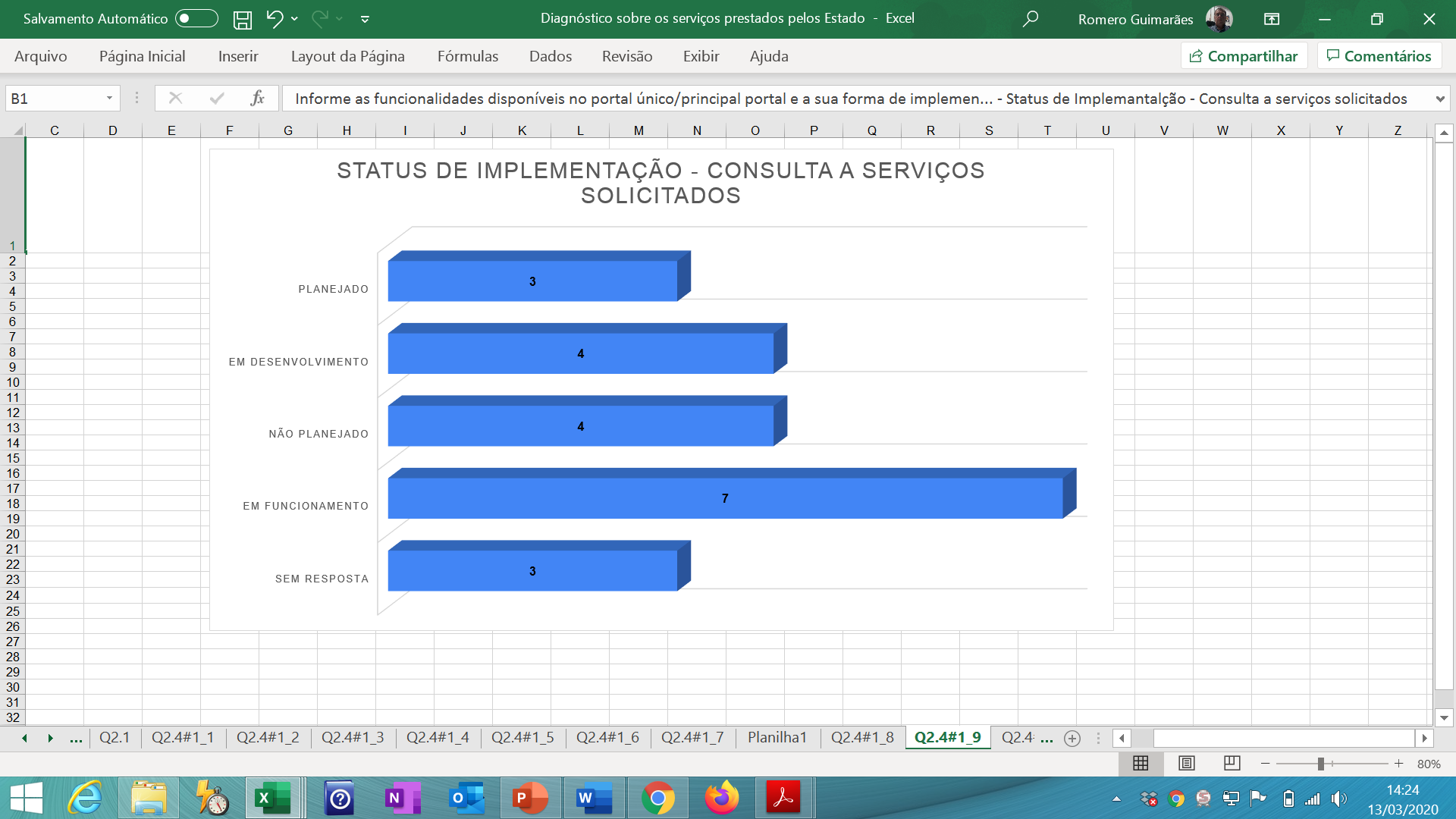 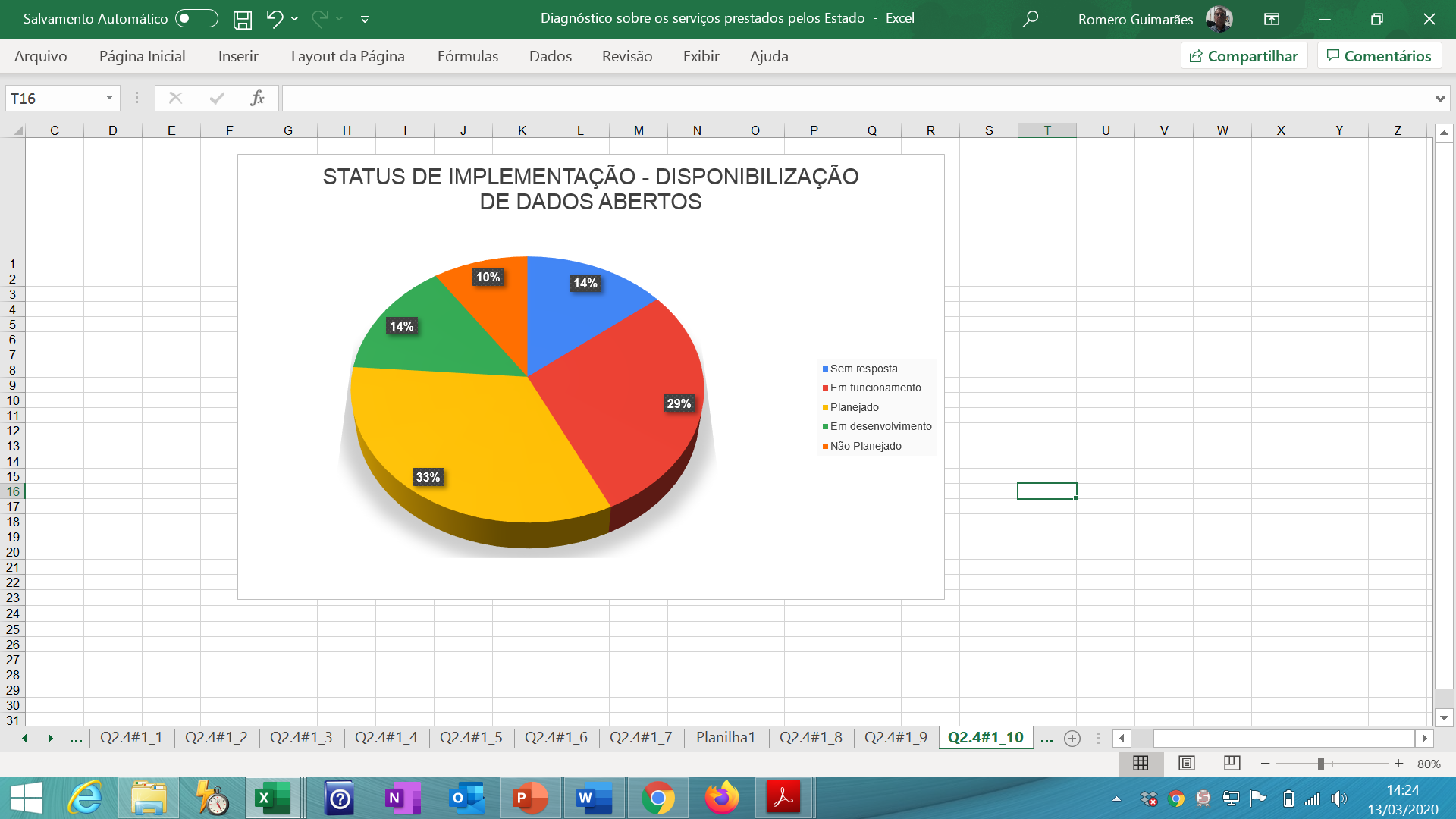 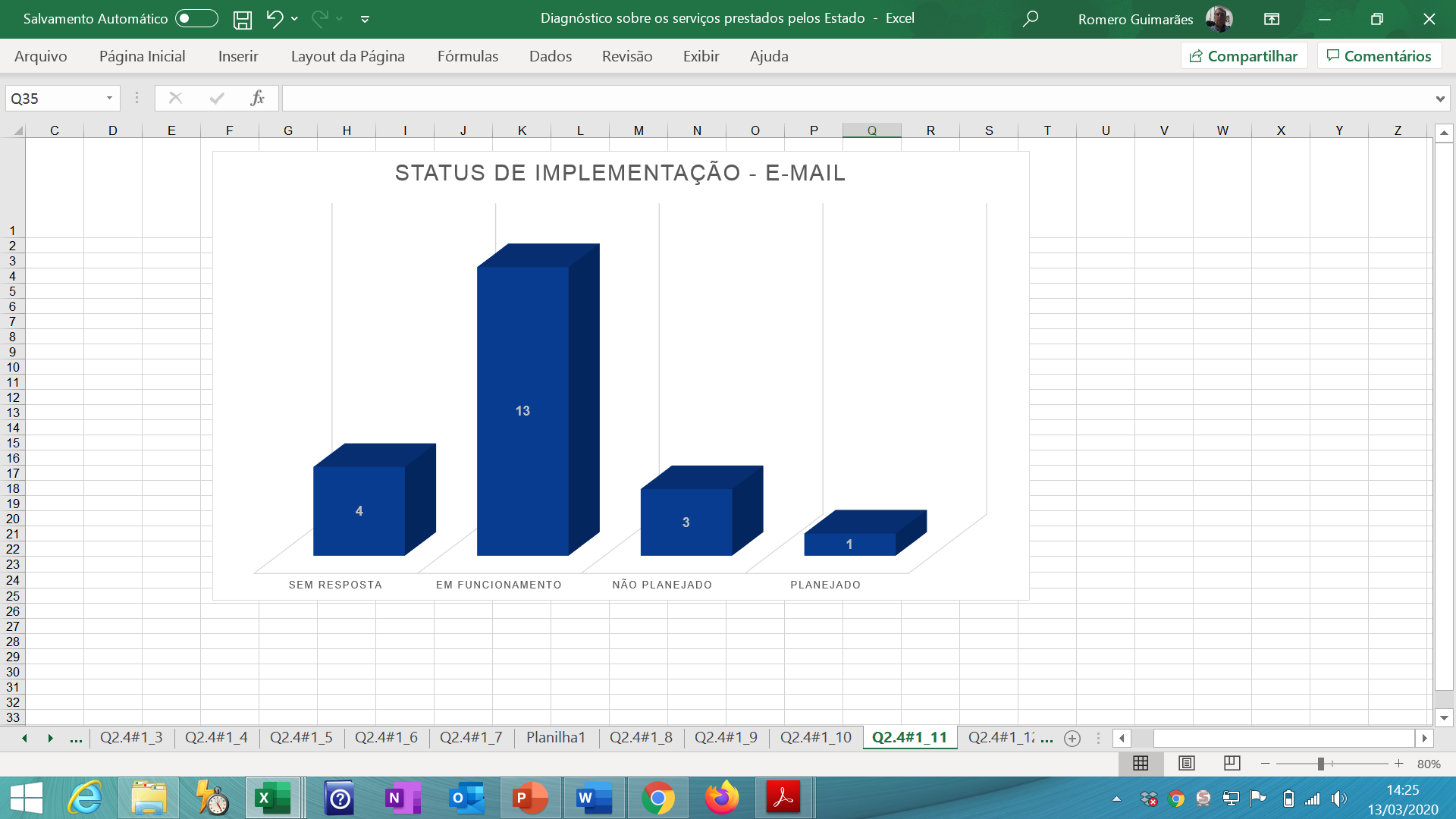 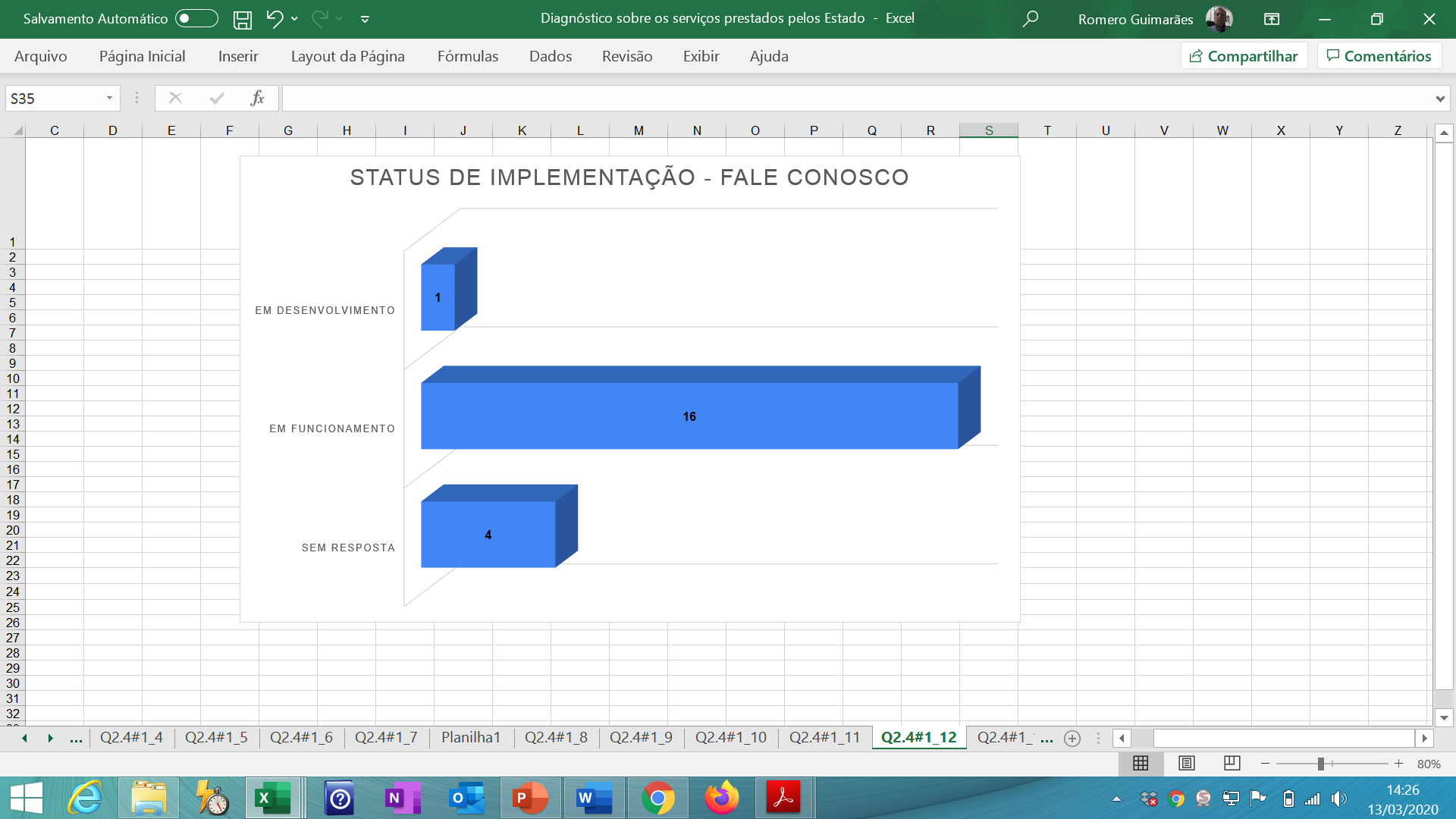 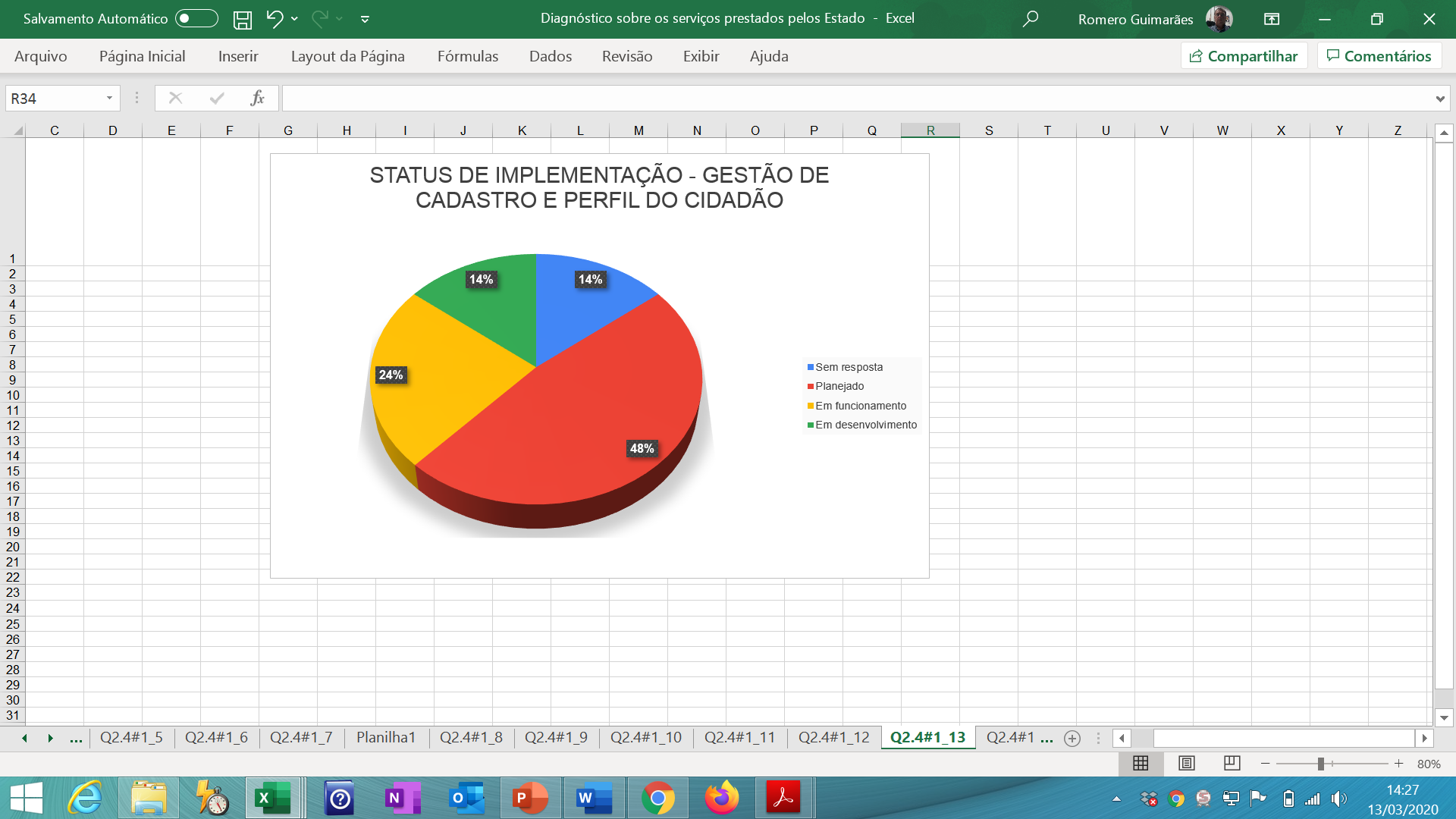 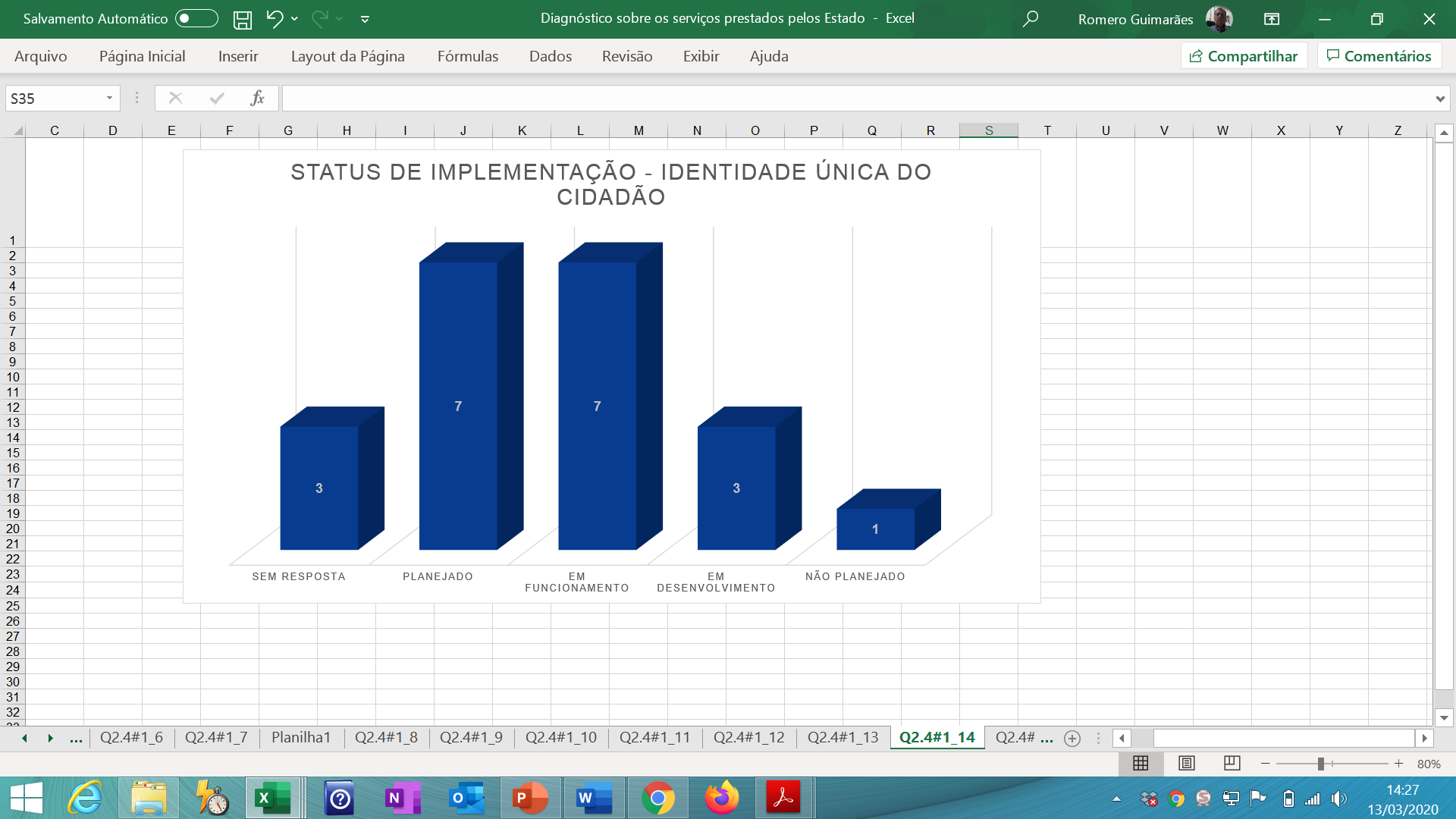 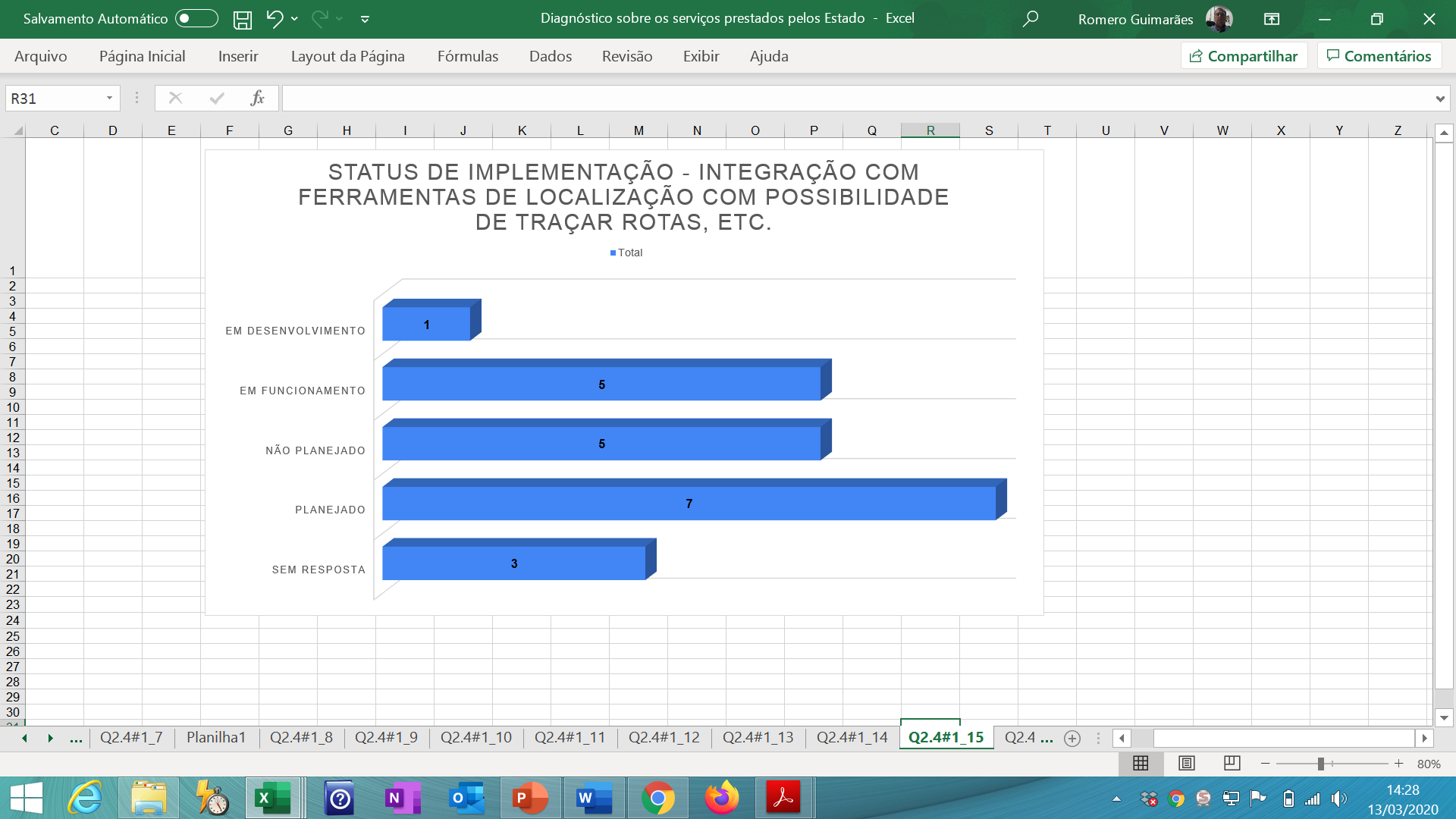 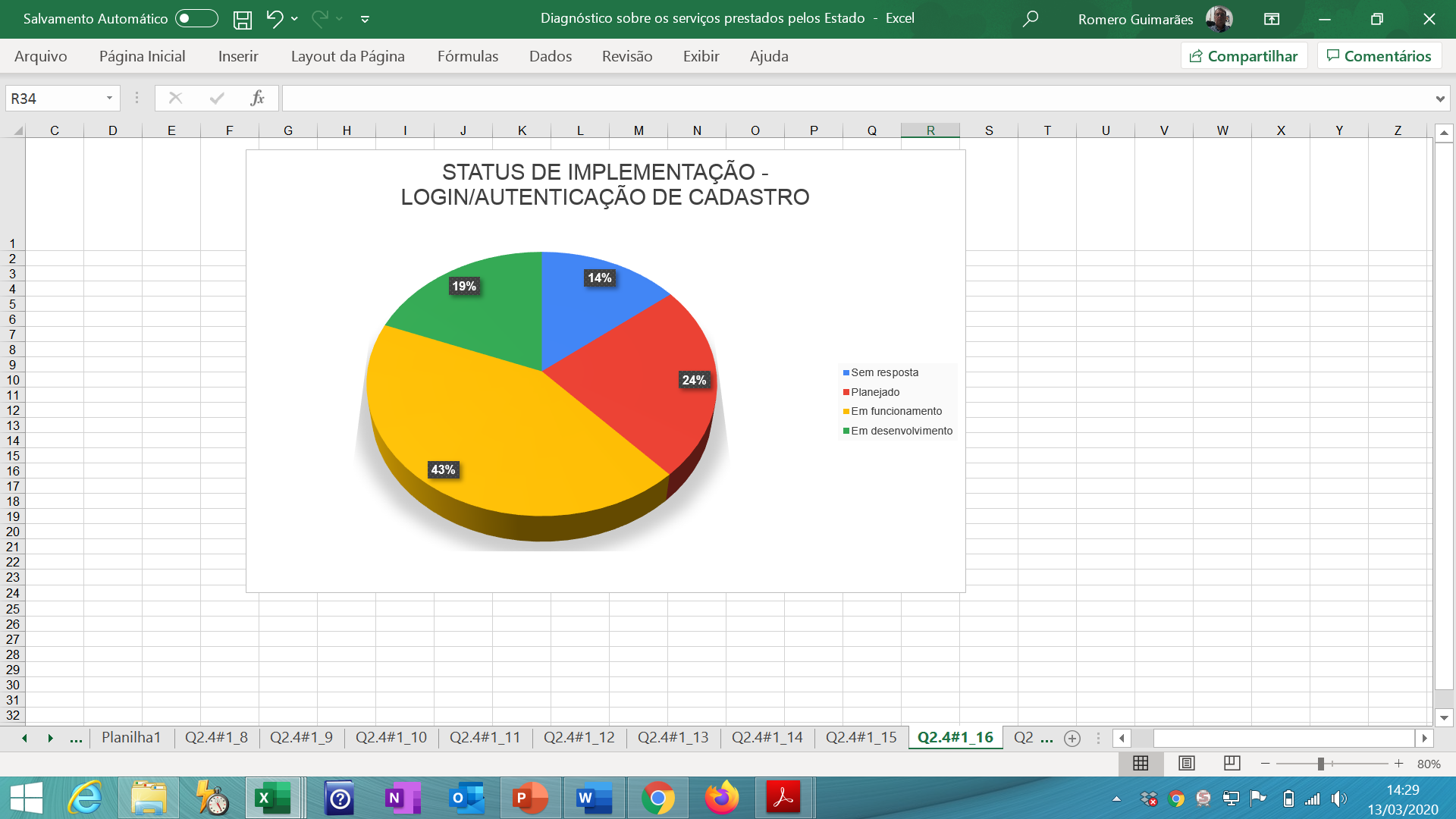 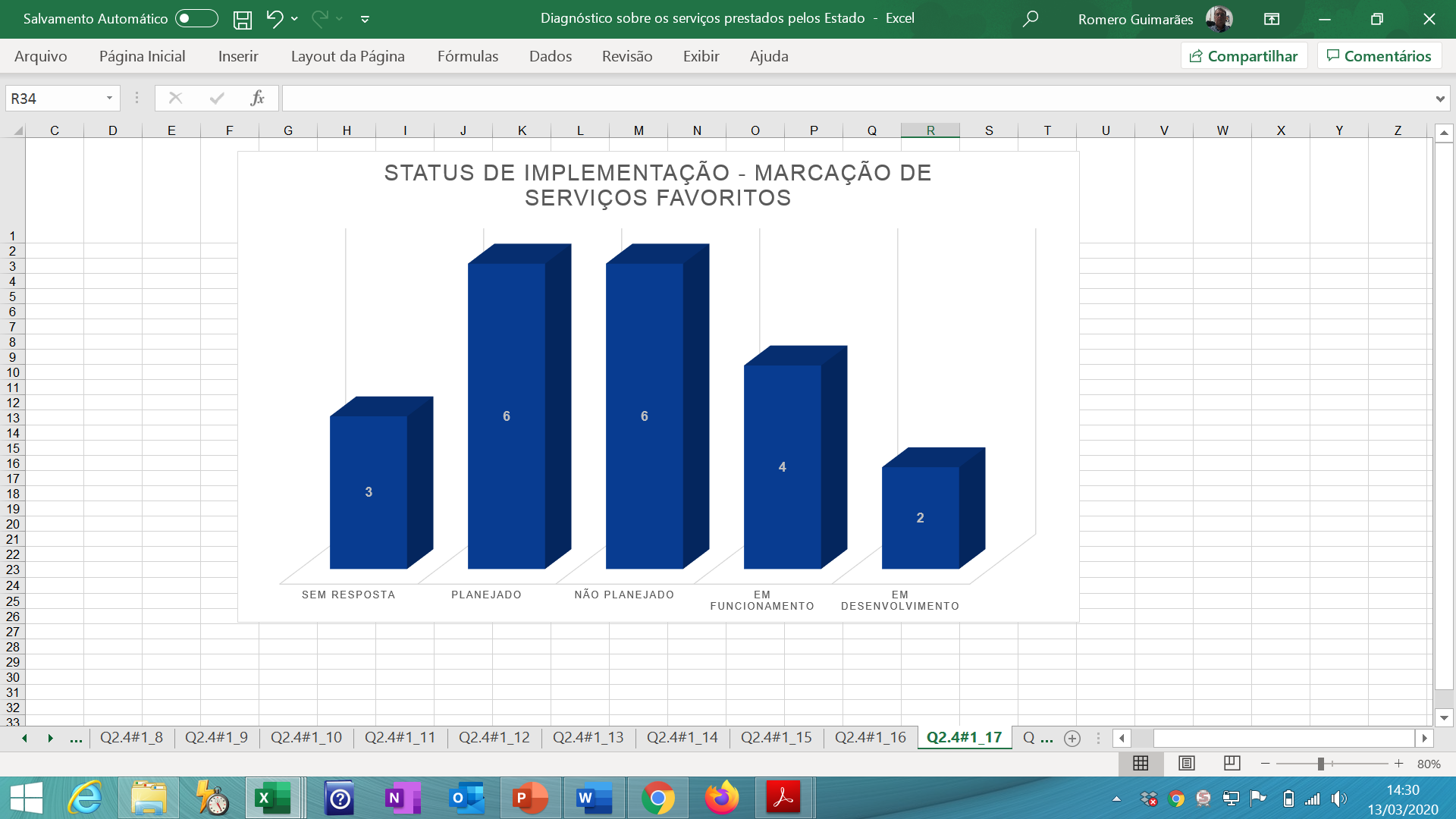 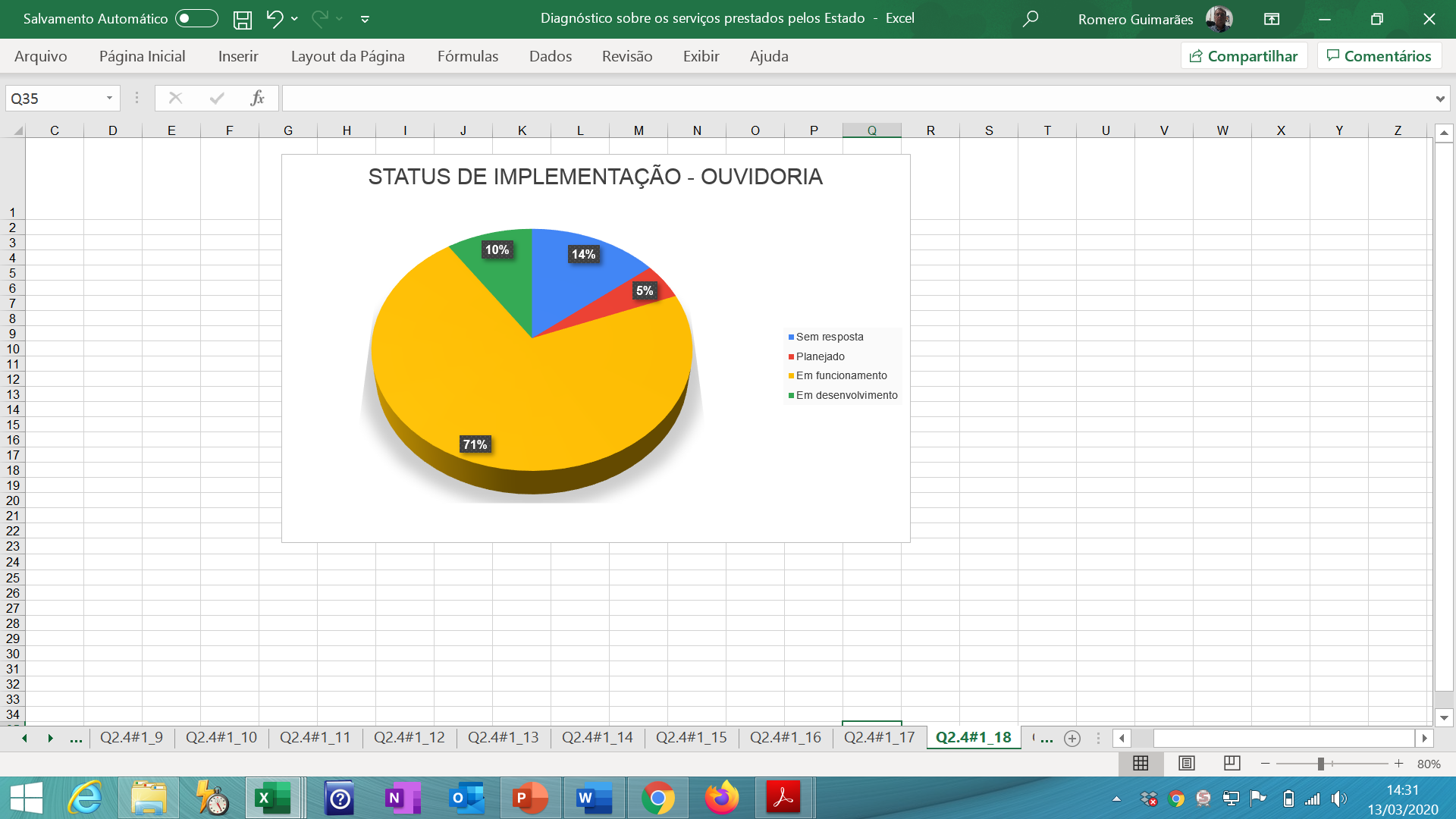 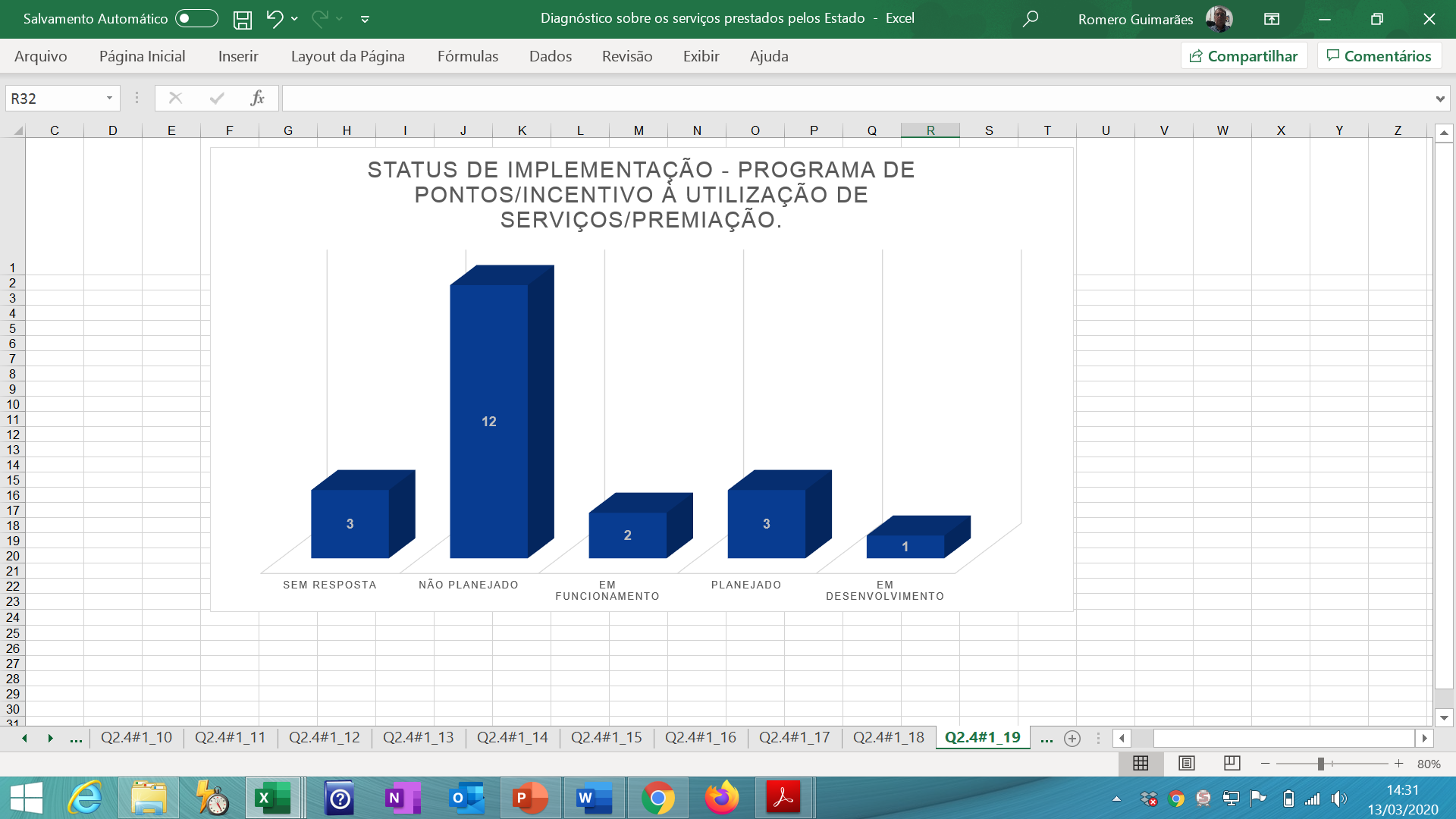 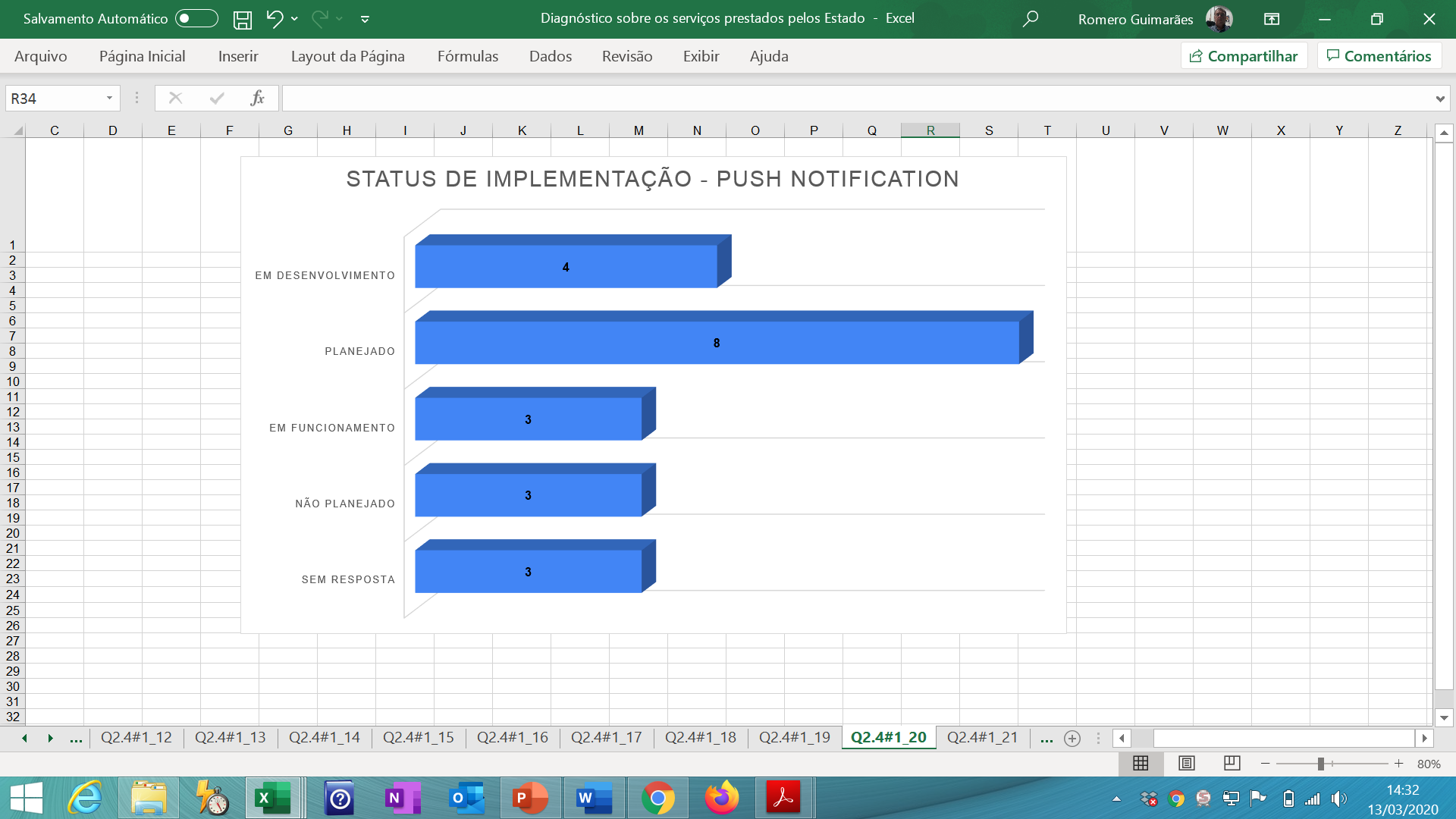 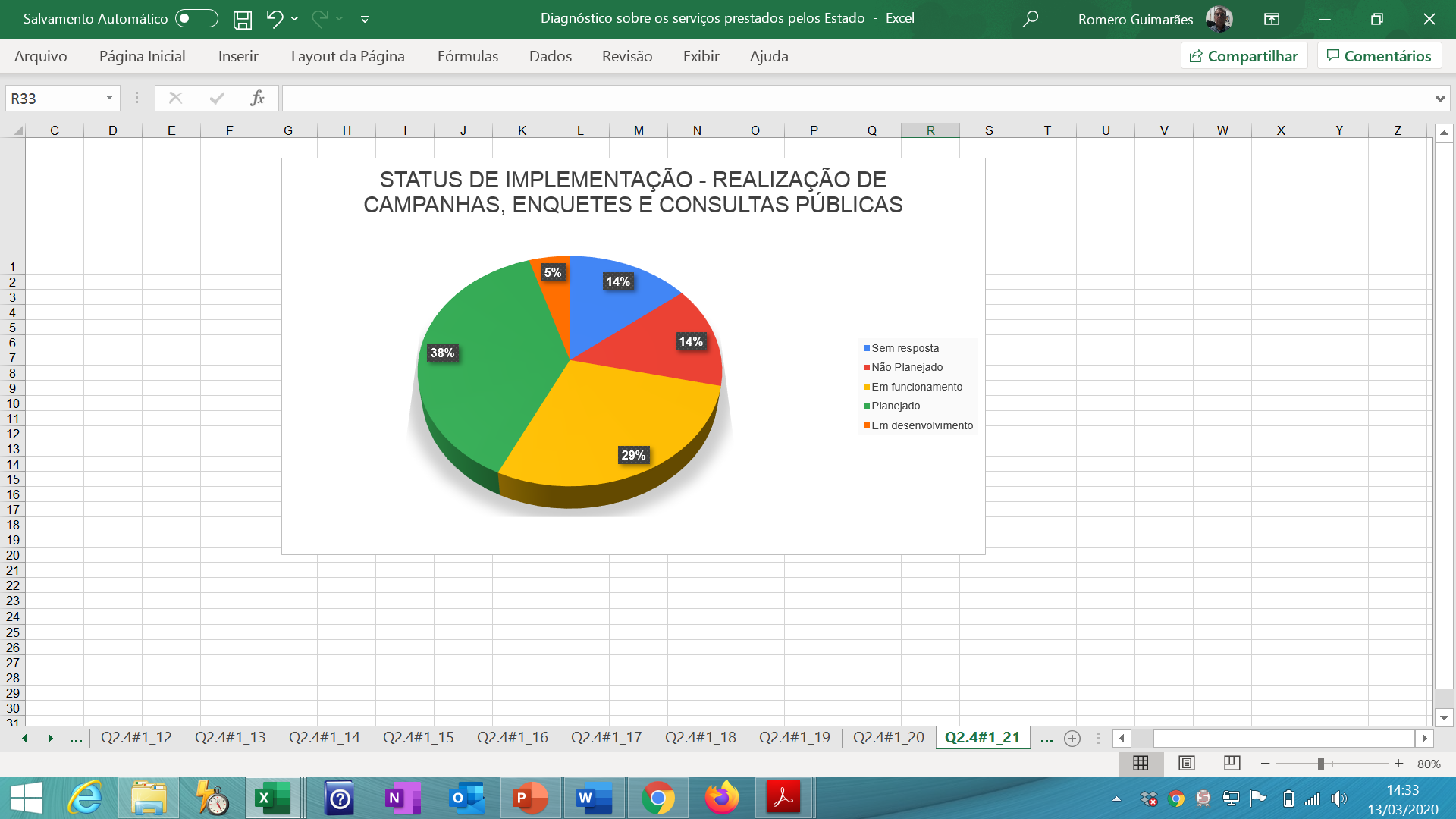 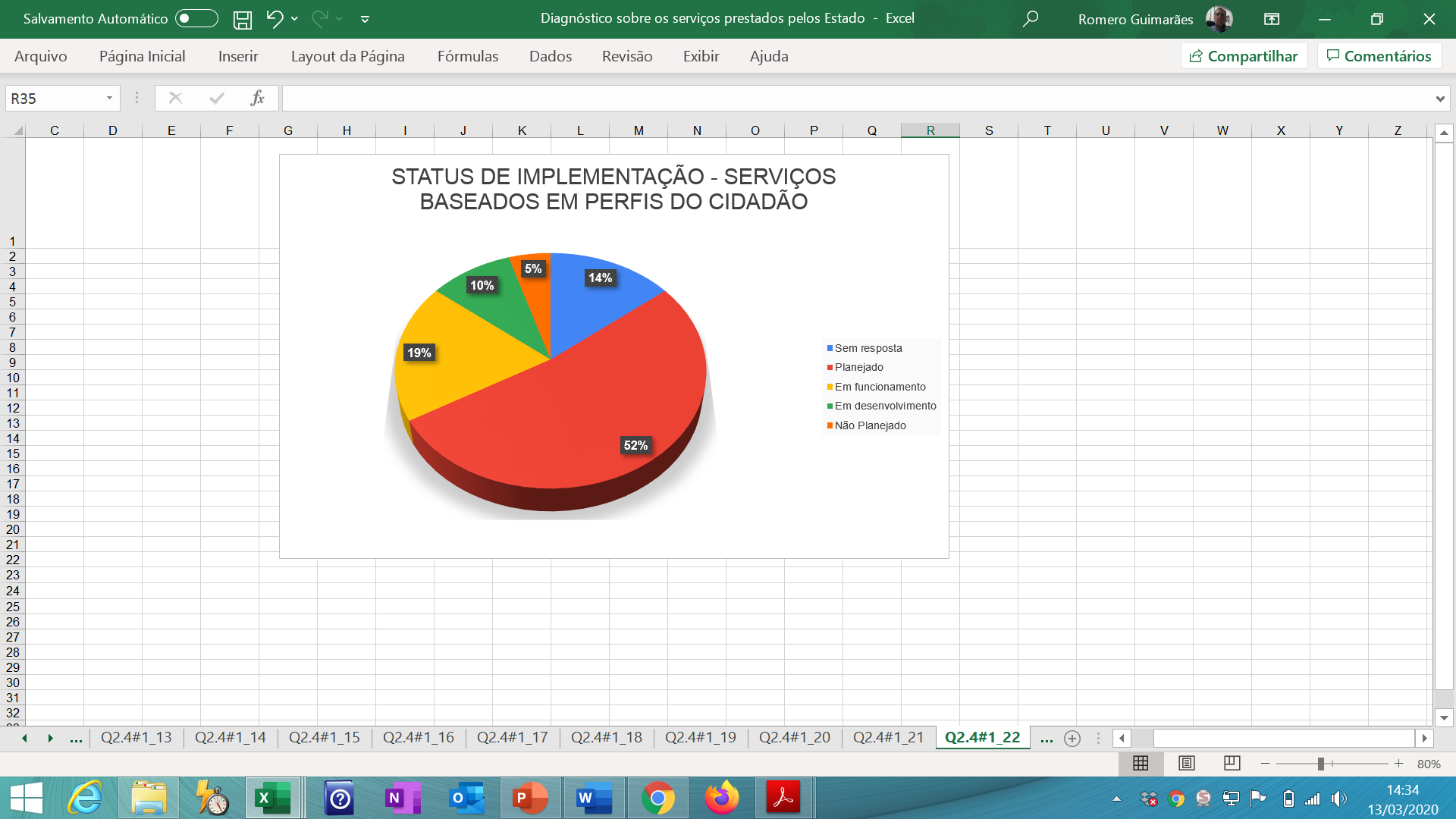 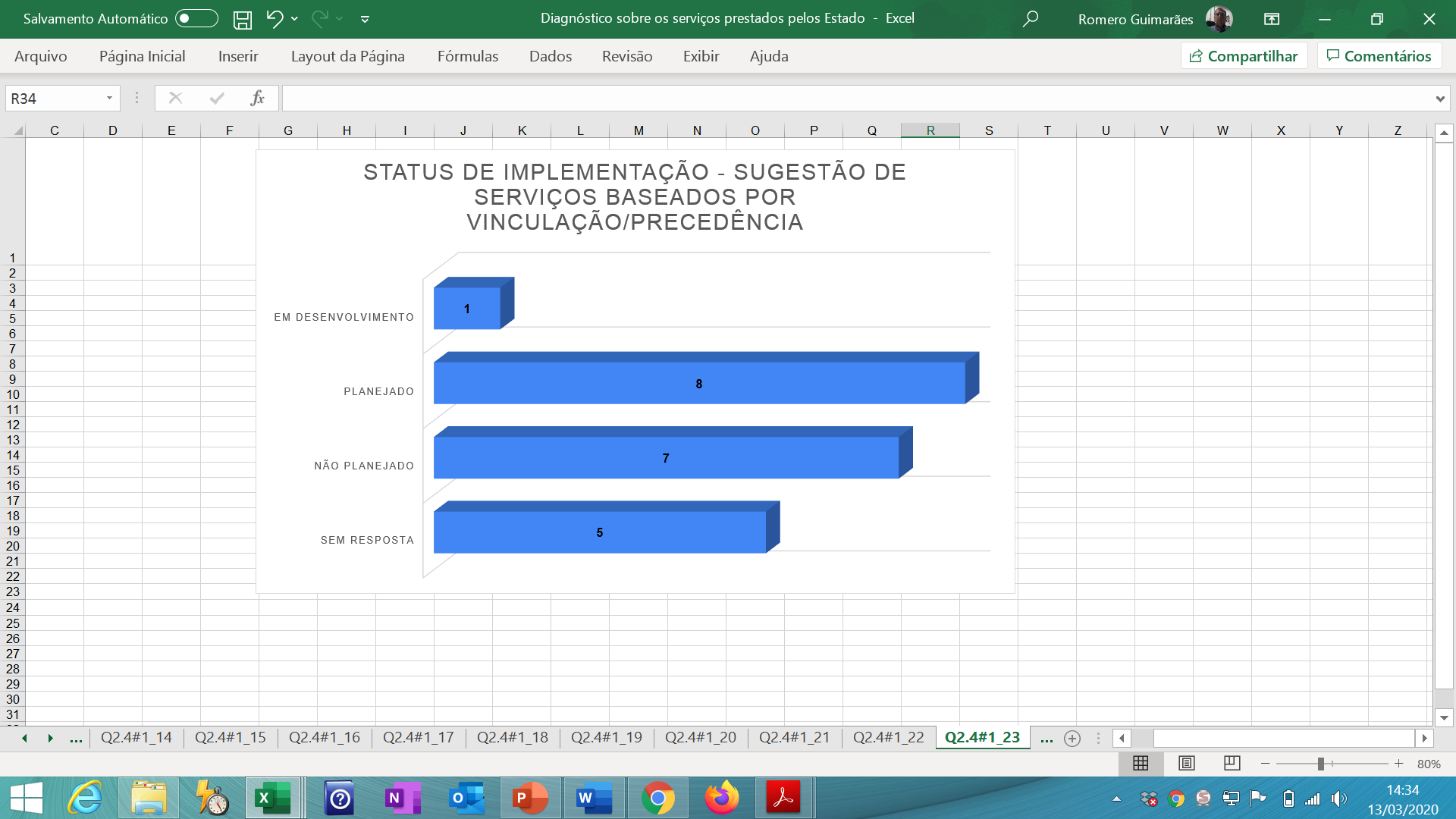 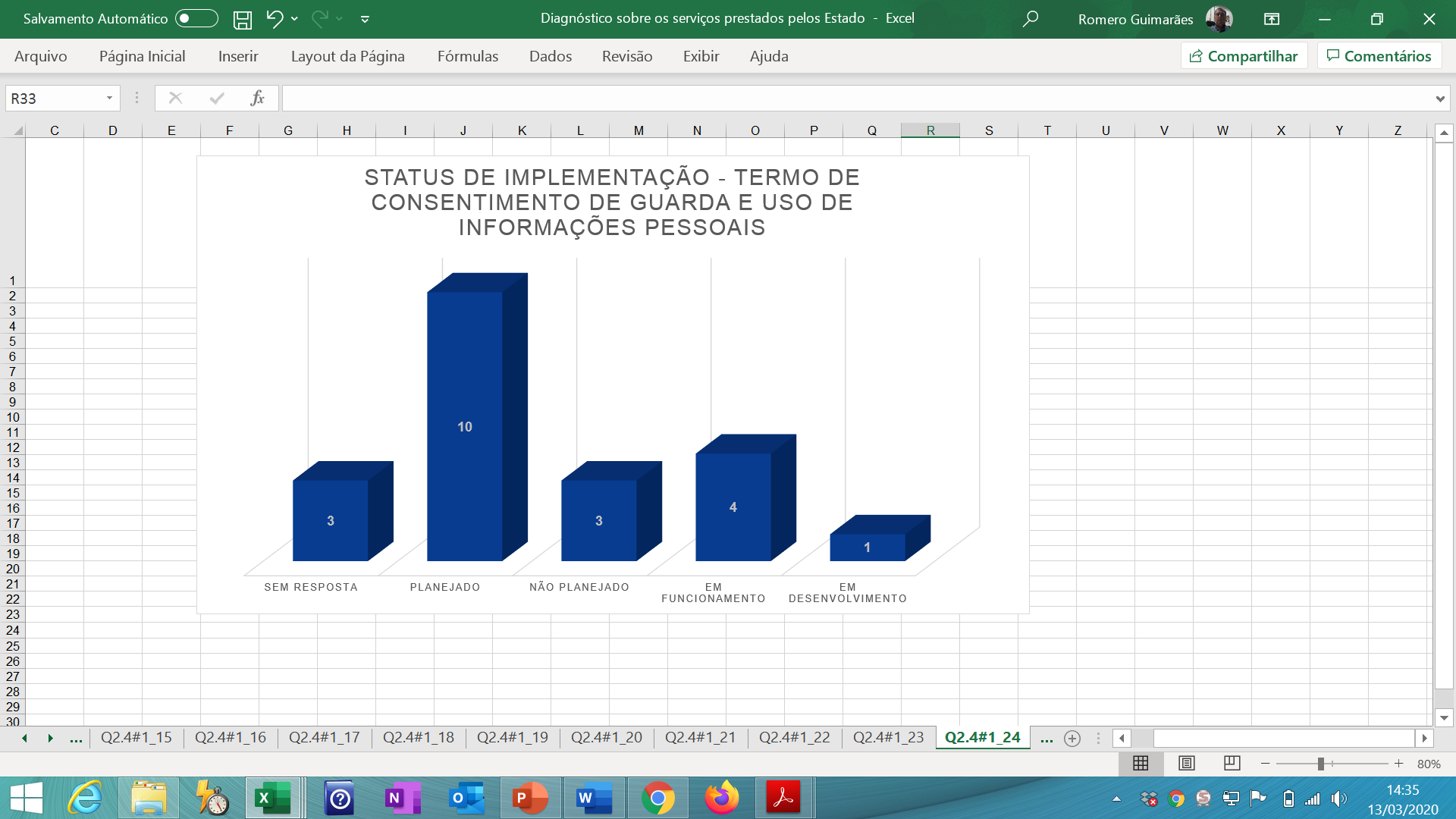 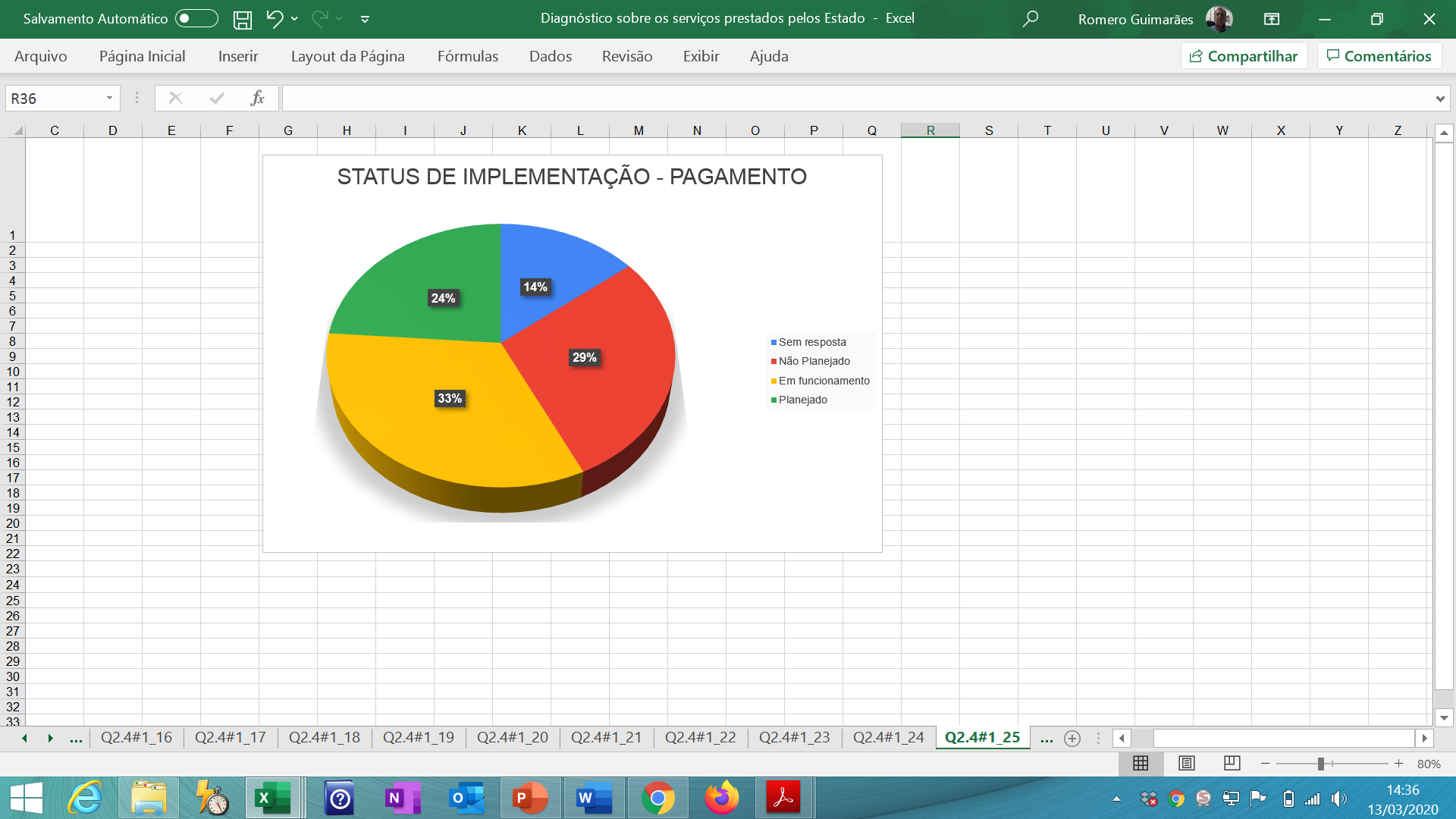